DUŠEVNÍ VÝVOJ a jeho zákonitosti
Co je vývoj?
proces, posloupnost změn psychických jevů, které se uskutečňují v čase a v jejichž důsledku se psychika člověka neustále mění a dostává na kvalitativně vyšší úroveň. 
Výsledek interakce dědičných předpokladů a vnějších vlivů. 
psychický vývoj = biosociální + kognitivní + psychosociální + emoční vývoj
vývojové změny jsou pouze ty, které mají pravidelný a zákonitý vztah k věku 
ZMĚNY: 
Kvantitativní
Kvalitativní
ZÁKONITOSTI DUŠEVNÍHO VÝVOJE
nepřetržitost vývoje
nerovnoměrnost vývojového tempa 
stadiálnost vývoje 
harmoničnost vývoje 
individuálnost
od obecných reakcí ke specifickým
ČINITELÉ VÝVOJE
VNITŘNÍ
VNĚJŠÍ
dědičnost a genetická podmíněnost 
vrozená výbava (nervová soustava, činnost žláz s vnitřní sekrecí
konstituční výbava
obecné sociokulturní vlivy, 
větší sociální skupina, 
malá sociální skupina, výchova,
vlastní aktivita člověka
MECHANISMY VÝVOJE
ZRÁNÍ
UČENÍ
vnitřní výbava 
„ proces postupné realizace geneticky naprogramovaných procesů v organismu, který se projevuje zákonitou posloupností vývojových změn.“
je podmínkou dosažení stavu určité vnitřní připravenosti k učení a tím i rozvoji různých psychických vlastností. 
vnitřní pohotovost (připravenost, zralost) jedince pro další činnost
„proces, který se projevuje přetrvávající změnou psychických procesů a vlastností (zejména v oblasti dispozic, vědomostí, zkušeností ap.), navozenou účinkem zkušenosti.“
důsledek působení sociálního prostředí
Teorie determinace vývoje
TEORIE EMPIRISTICKÉ (exogenistické)
schopnost člověka utvářet se učením
 J. B. WATSON, F. SKINNER 
TEORIE NATIVISTICKÉ (TZV. ENDOGENNÍ) 
RACIONALISTICKÉ: A. Gesell
IRACIONALISTICKÉ (INSTINKTIVISTICKÉ) S. Freud
TEORIE INTERAKČNÍ 
konvergenční teorie W. Stern (E. Fromm)
L. S. Vygotskij
J. Piaget (asimilace a akomodace) 
HUMANISTICKÝ SMĚR 
Carl Rogers (nepodmíněné přijetí)
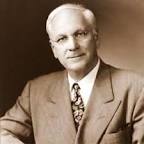 TEORIE PERIODIZACE VÝVOJEEriksonova teorie
1.	stádium: ZÁKLADNÍ DŮVĚRA X NEDŮVĚRA, ctnost NADĚJE
2.	stádium: AUTONOMIE X POCITY STUDU, ctnost VŮLE
3.	stádium: INICIATIVA X POCITY VINY, ctnost ÚČELNOST
4.	stádium: SNAŽIVOST X POCITY MÉNĚCENNOSTI, ctností je KOMPETENCE
5.	stádium: IDENTITA X ZMATENÍ ROLÍ, ctností je VĚRNOST
6.	stádium: INTIMITA X IZOLACE (OSAMĚLOST), ctností je LÁSKA
7.	stádium: GENERATIVA X STAGNACE, ctností je pečování
8.	stádium: INTEGRITA X STRACH ZE SMRTI, ctností je MOUDROST (akceptaci toho, čím jedinec v životě byl, ale také čím se v životě nestal (Erikson, 2015, s. 101-109).
TEORIE PERIODIZACE VÝVOJES. Freud
orální období
anální období 
falické období 
období latence
genitální stadium
TEORIE PERIODIZACE KOGNITIVNÍHO VÝVOJEJean Piaget
stádium senzomotorického myšlení 
stádium předoperační 
Názorné
předpojmové
stádium konkrétních operací 
stádium formálních operací
Postformální operace

https://www.youtube.com/watch?v=CEAGxS0BeJU, délka 5:26
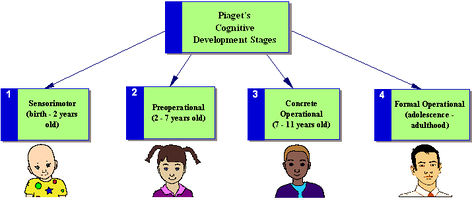